Blockchain Technology in 
Clinic Trials
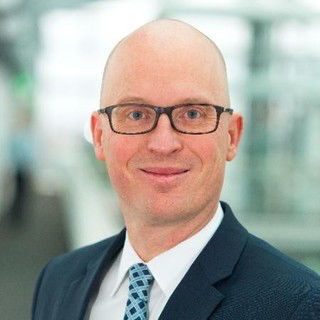 Uli Broedl
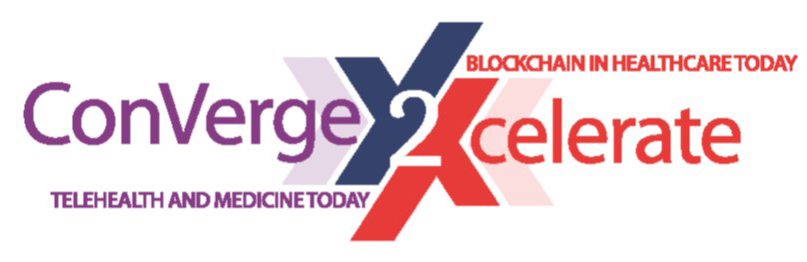 #Conv2X
October 24, 2018
Lerner Hall Columbia University, NYC, USA
Blockchain Technology in Clinical TrialsUli Broedl
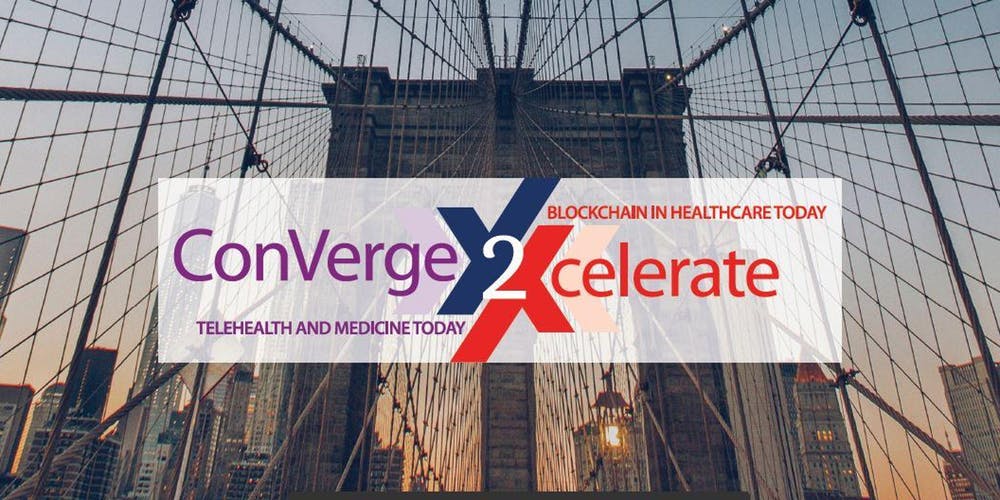 Disclosure
I am employee of Boehringer Ingelheim Canada Ltd


The views expressed are my own and do not necessarily represent the views of Boehringer Ingelheim Canada Ltd


I am a Tech Enthusiast and Consumer but not a Tech Expert
#ConV2X 2018
Blockchain Technology in Clinical TrialsSummary
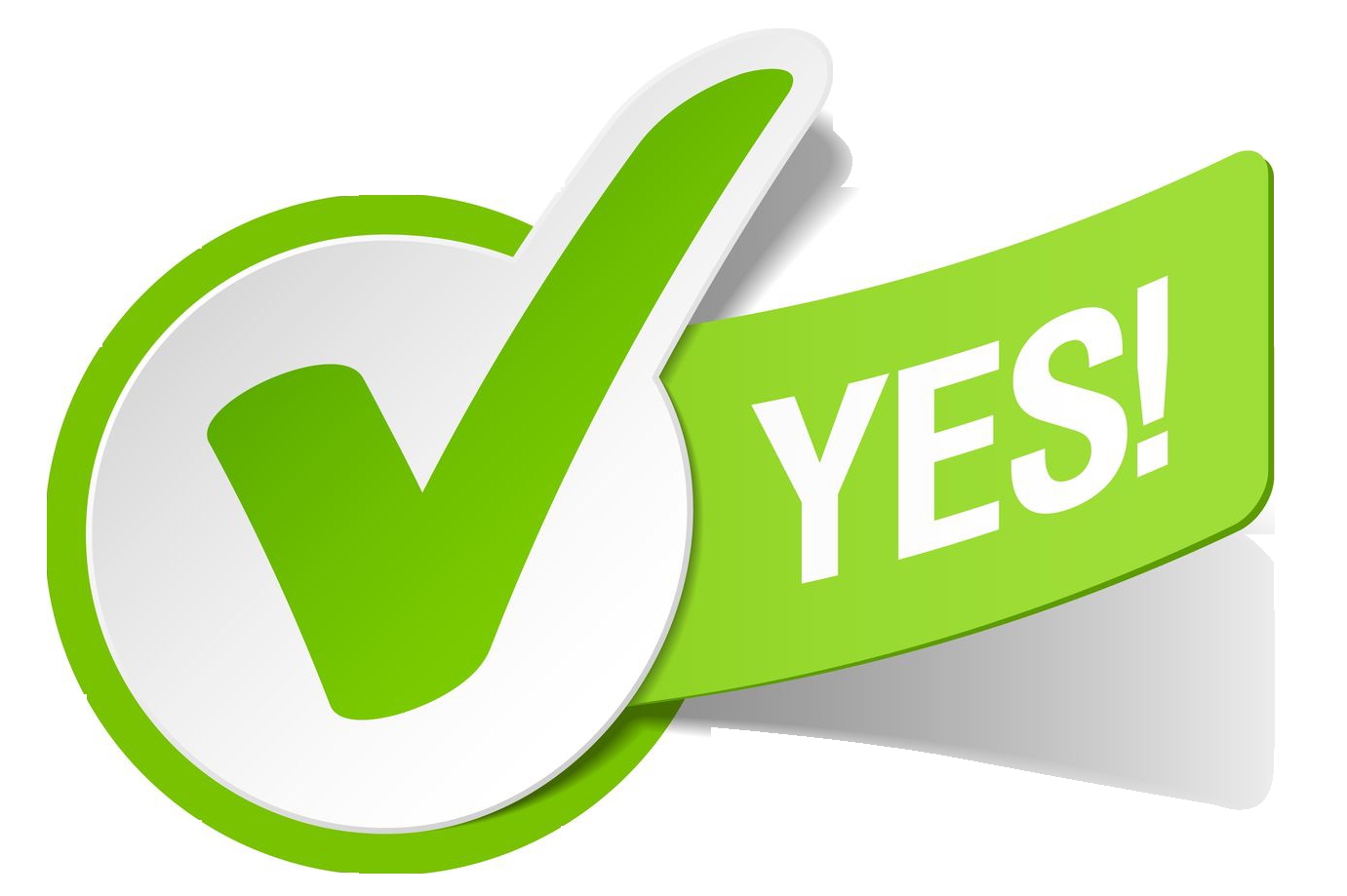 Does Blockchain Technology hold promise to Revolutionize Clinical Trials?


Is Blockchain Technology in Clinical Trials ready for Prime Time yet?


Let’s Collaborate

Communication of Blockchain Technology’s Value Proposition
Definition of Standards
Creation of Regulatory Framework
Digitalization of Clinical Trials
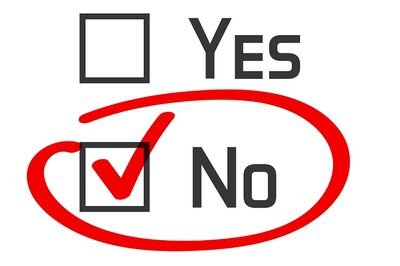 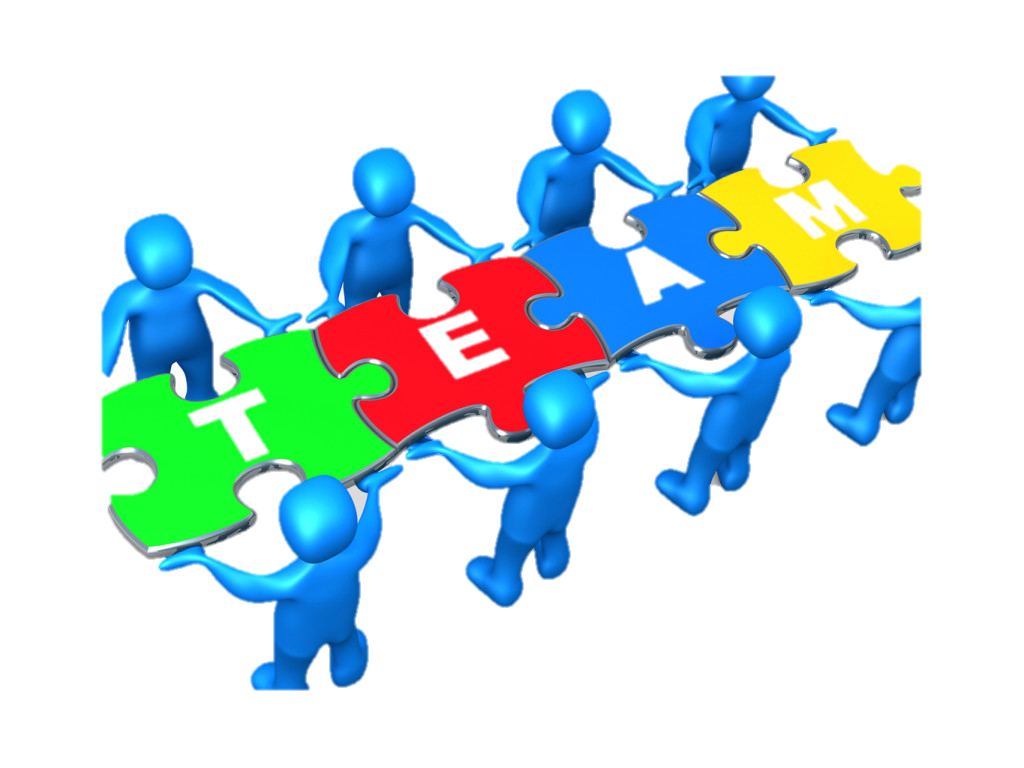 #ConV2X 2018
Blockchain Technology in Clinical TrialsGlobal Clinical Trial Market Size
Global Clinical Trial Market Size 2025:
USD 65 Billion
Global Clinical Trial Market Size 2016:
USD 40 Billion
Grand View Research Inc. 2017
#ConV2X 2018
Blockchain Technology in Clinical TrialsSpectrum of Clinical Trials
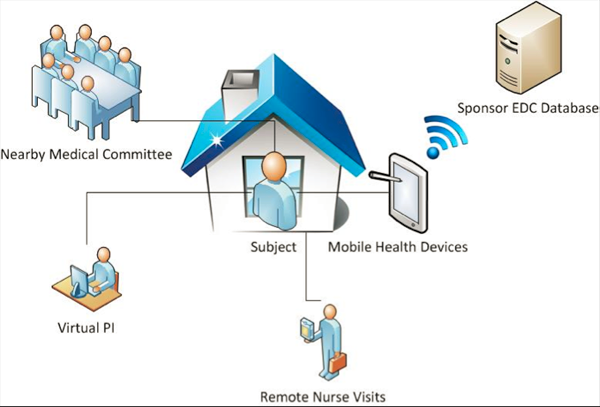 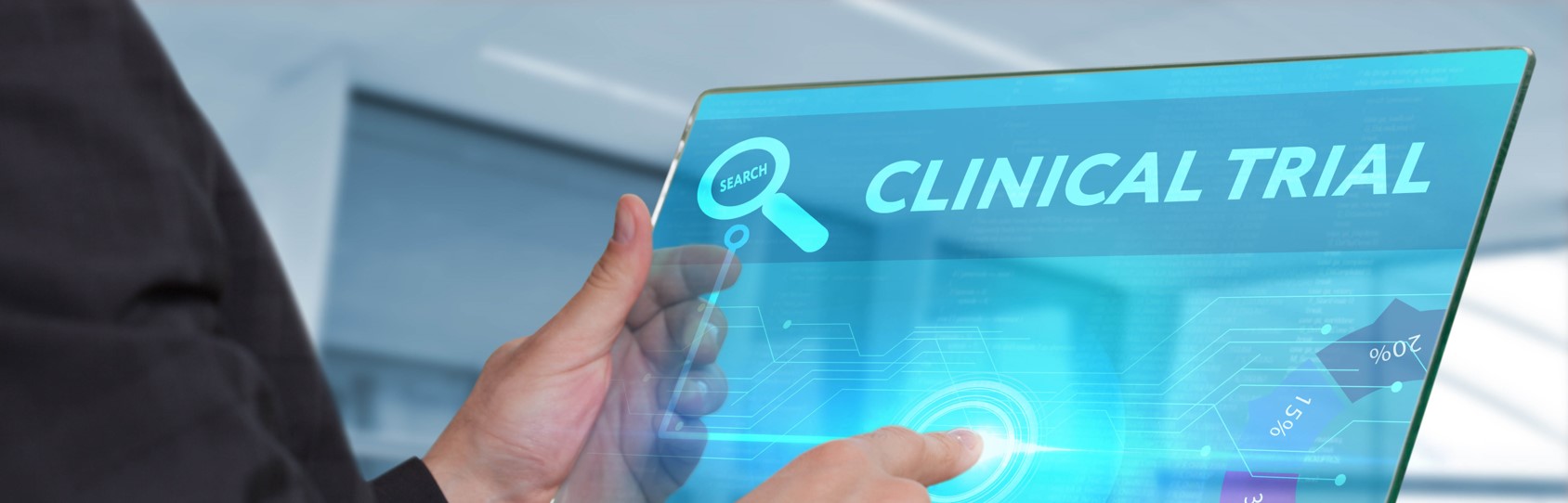 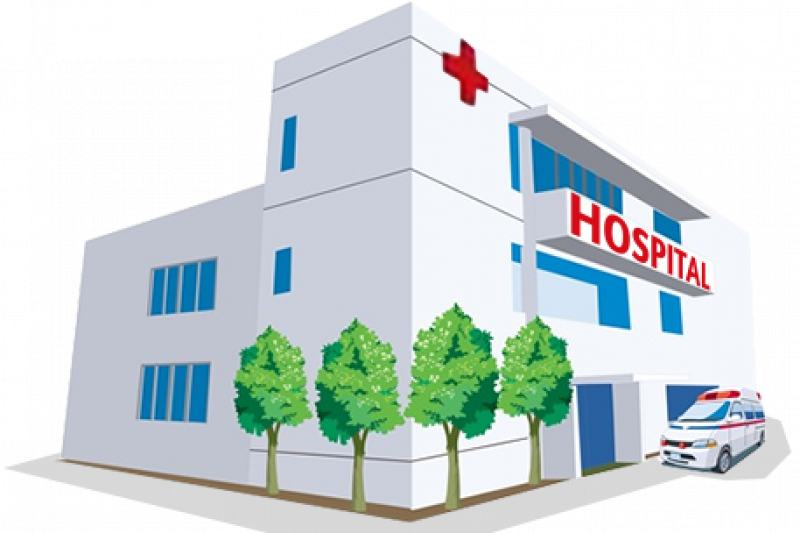 Classical Clinical Trial
Bring the Patient to the Trial
Virtual Clinical Trial
EHR-based eClinical Trial
Remote, Digital Clinical Trial
Bring the Trial to the Patient
#ConV2X 2018
Blockchain Technology in Clinical TrialsTraditional (central) IT Architecture vs Distributed Ledger Technology
Distributed Ledger Technology

Improved trust, transparency, and auditability

Time and cost savings


Near real-time updates


Patient centricity and empowerment
Traditional IT architecture

Limited trust, transparency, and auditability

High complexity, redundancy and inefficiencies, resulting in high costs 

Limited ability of Real-time processing of data flow 

Limited patient empowerment and patient centricity
Improved Compliance and Patient Safety
#ConV2X 2018
Blockchain Technology in Clinical Trials Clinical Trial Conduct Overview
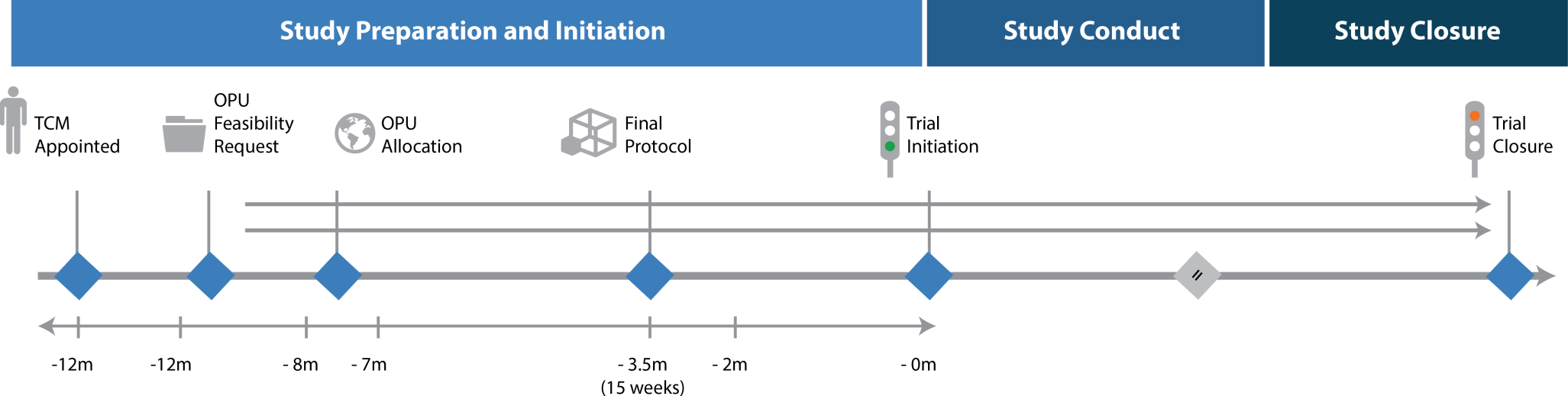 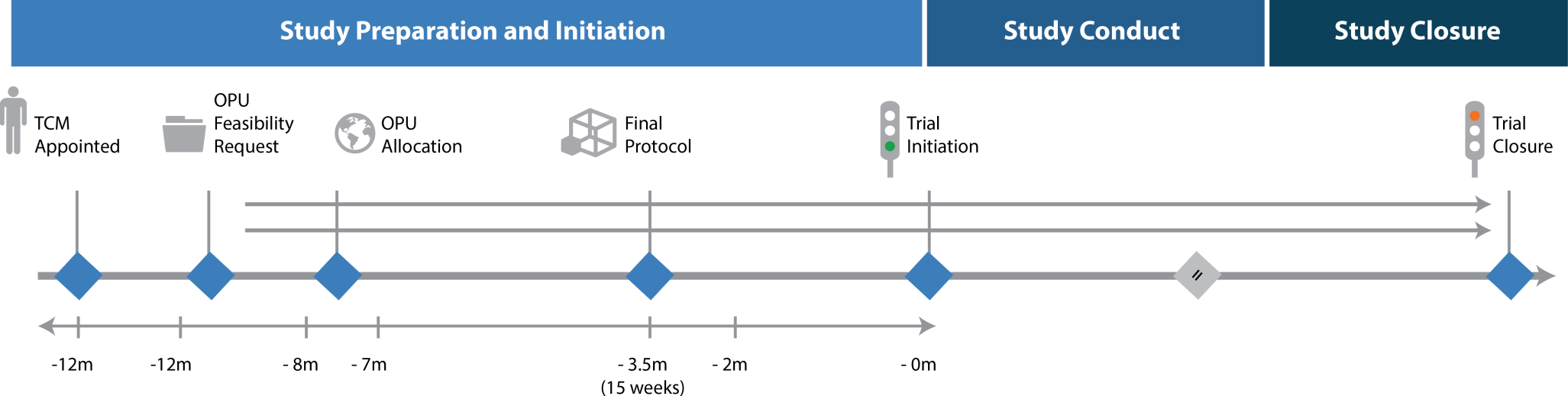 Database Lock
TRIAL CLOSE OUT
TRIAL PREPARATION
TRIAL CONDUCT
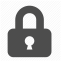 Site Preparation / Management
Clinical Trial Application and Approval
Drug Supply
Budget and Contracts
#ConV2X 2018
Blockchain Technology in Clinical Trials Clinical Trial Conduct Overview
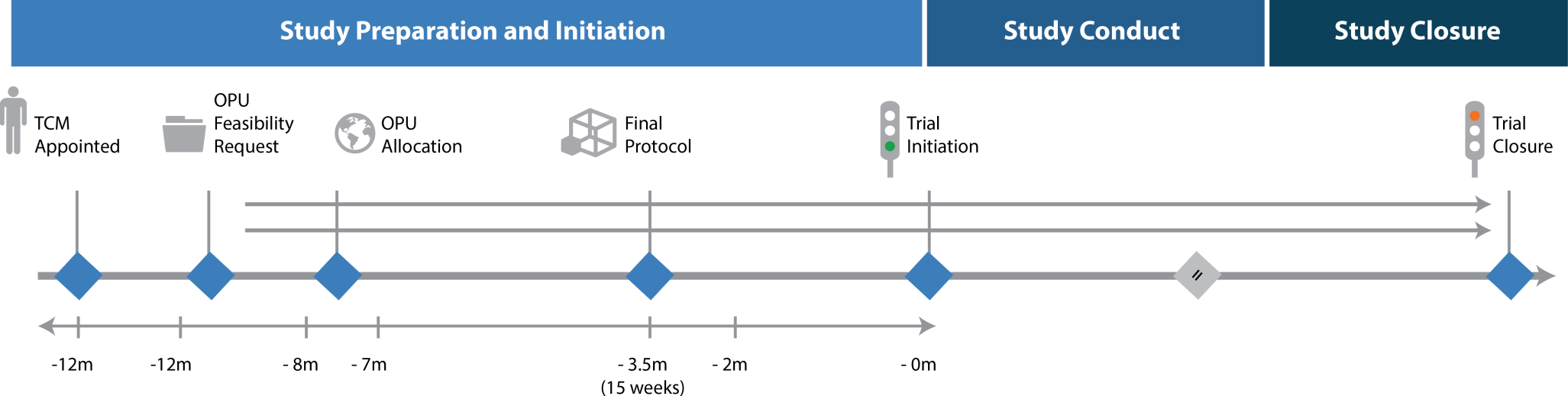 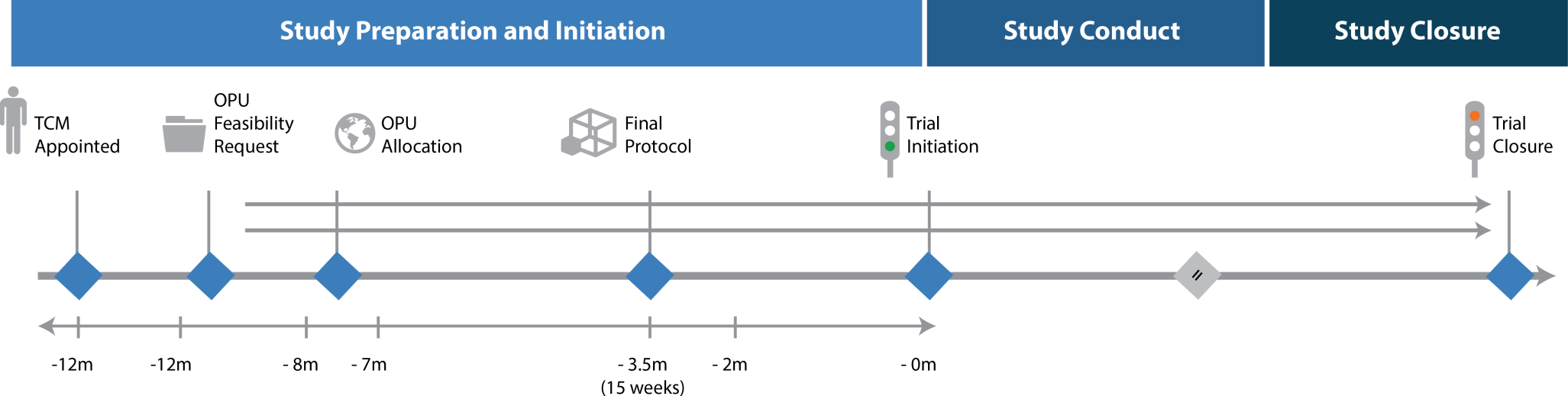 Database Lock
TRIAL CLOSE OUT
TRIAL PREPARATION
TRIAL CONDUCT
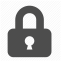 Site Feasibility and Selection
Initiate Trial Sites
Site Monitoring
Site Close-Out
Site Preparation / Management
Prepare Consent Documents
Patient Consent and Data Collection
Patient re-Consent
Implement Site Training
CTP Amendment/ICF  update
Notification of Completion
Health Authority CTA
Clinical Trial Applications and Approval
Notification of site closure
Research Ethics Board
Ethics Renewals
Drug Supply
Review Drug Label
Drug Distribution
Drug Dispensing and Accountability
Drug Return
Manage Study Costs
Prepare Budget
Budget and Contracts
Site Payments
Site Budget/Contract
Amend Budget/Contract
#ConV2X 2018
Blockchain Technology in Clinical TrialsClinical Trial Flow
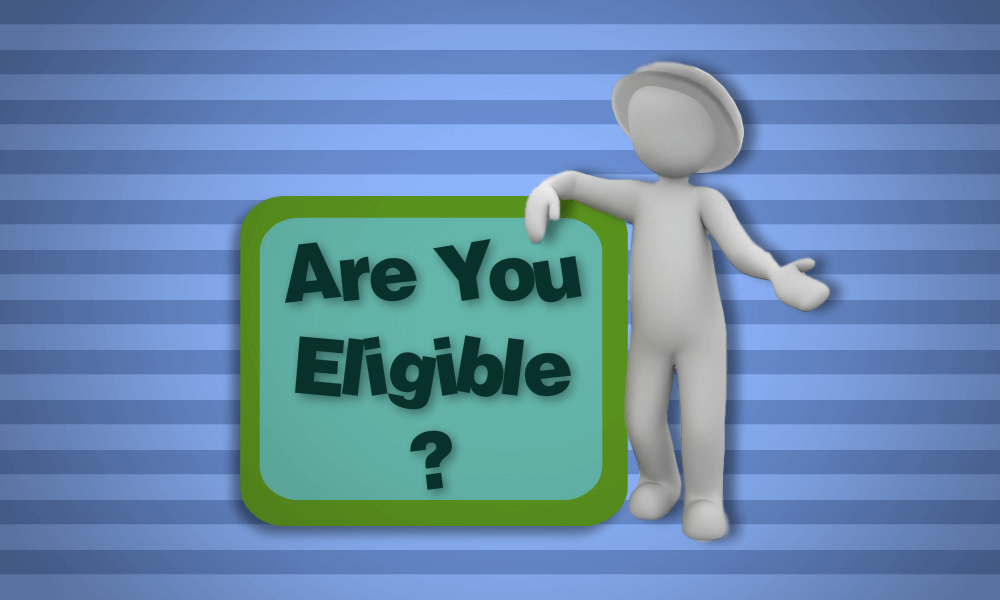 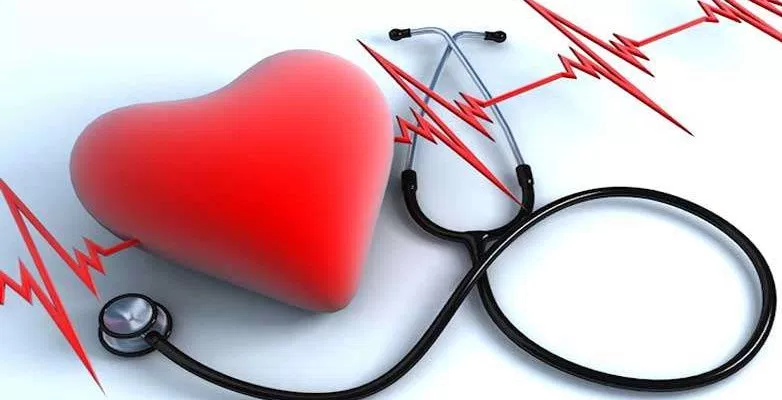 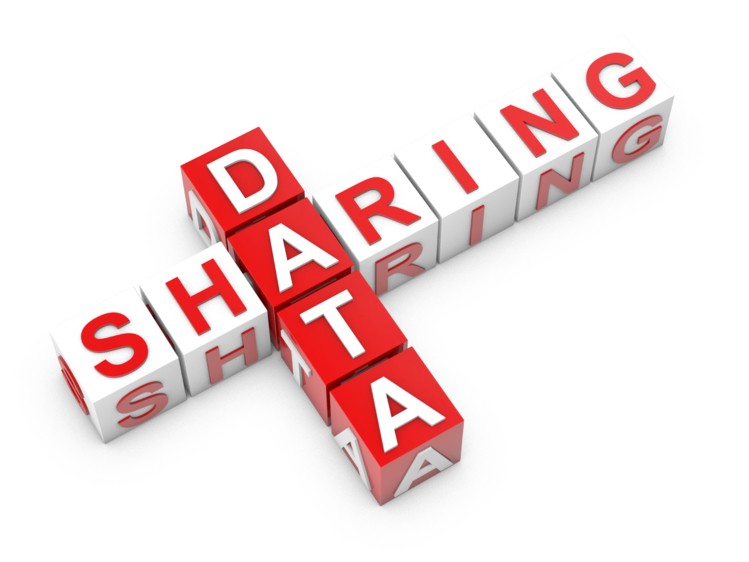 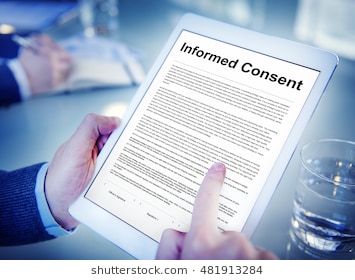 Secondary                       Data Sharing
Data collection,
Procedures and
Interventions
Screening
Informed Consent
#ConV2X 2018
Blockchain Technology in Clinical TrialsClinical Trial Flow – Health Authority
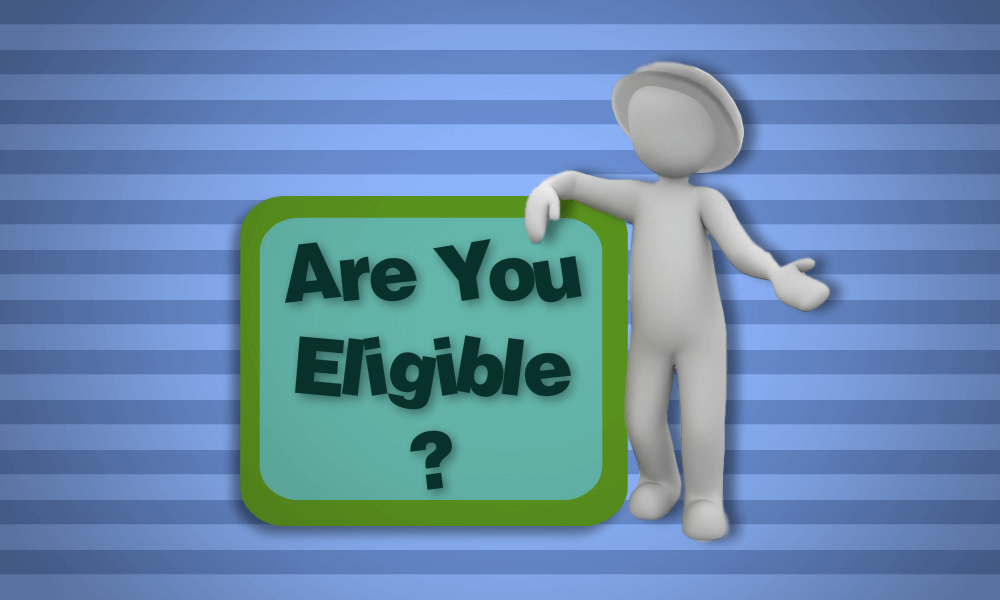 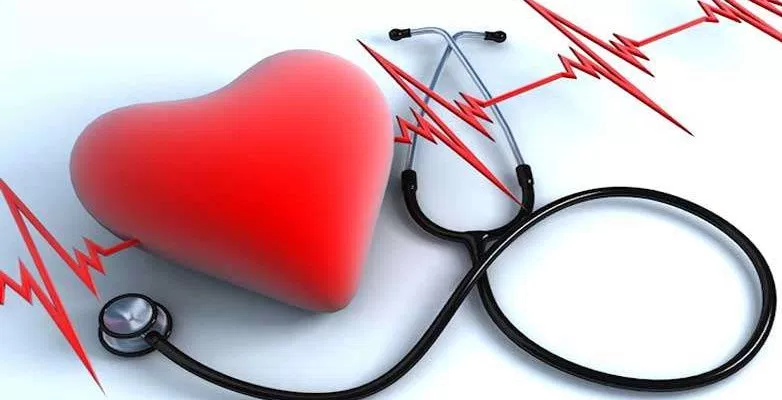 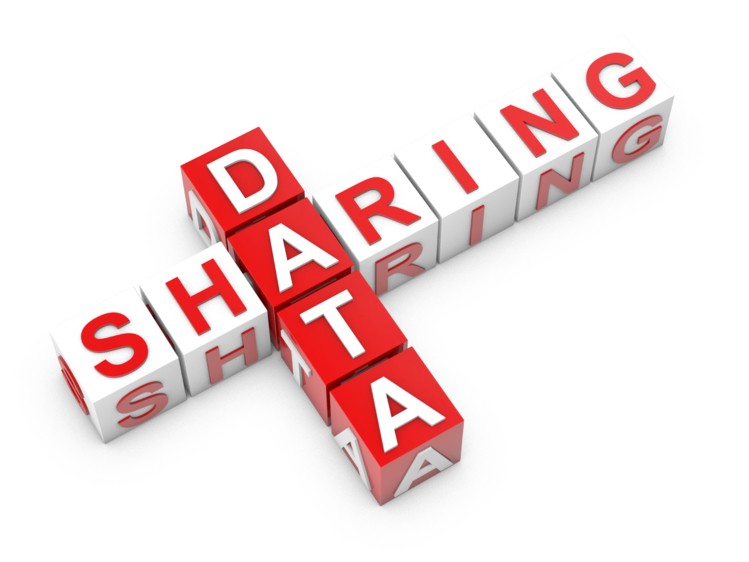 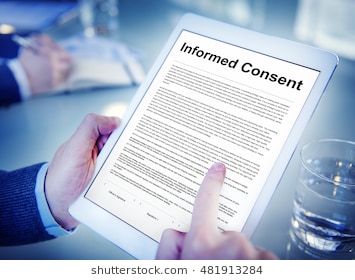 Secondary                       Data Sharing
Data collection,
Procedures and
Interventions
Screening
Informed Consent
The rights, safety, and well-being of the trial subjects are the most important considerations and should prevail over interests of science and society*
*E6 (R2) Good Clinical Practice: Integrated Addendum to ICH E6(R1); US HHS, FDA, CDER, CBER, 2018
#ConV2X 2018
Blockchain Technology in Clinical TrialsObservations during GCP inspections across Canada 2015-2016
Percentage number of observations cited during GCP inspections across Canada in 2015–2016
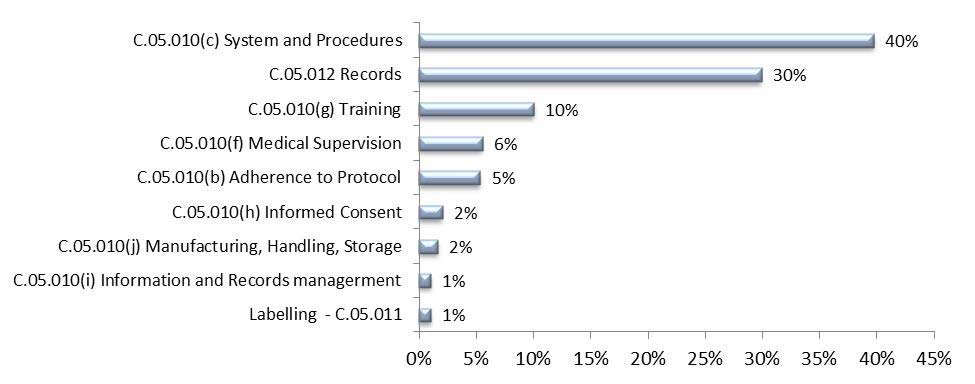 Inspectorate Program Annual Inspection Summary Report 2015 – 2016 - Canada.ca
GCP, Good Clinical Practice
#ConV2X 2018
Blockchain Technology in Clinical TrialsClinical Trial Flow - Sponsor
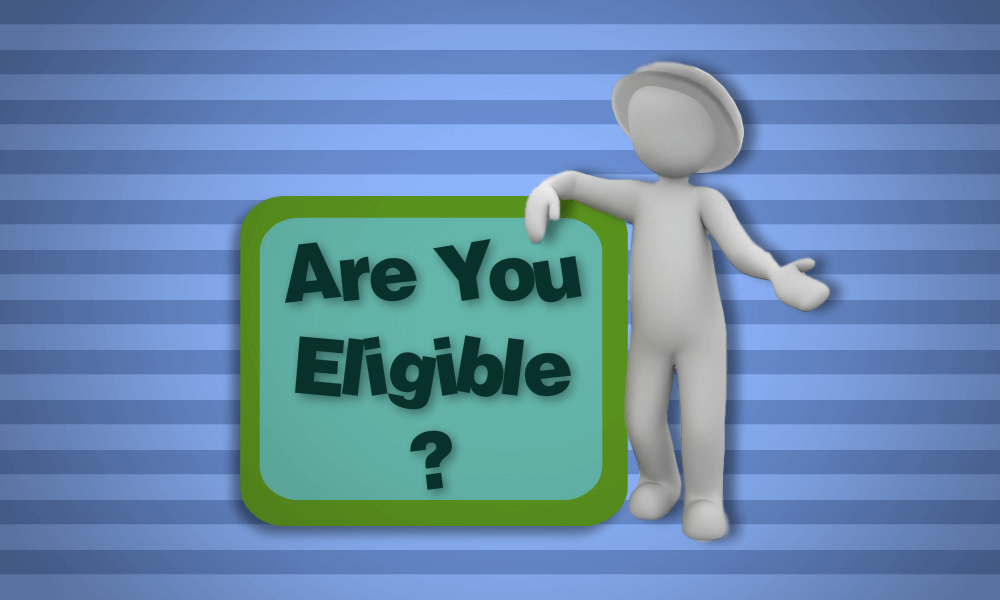 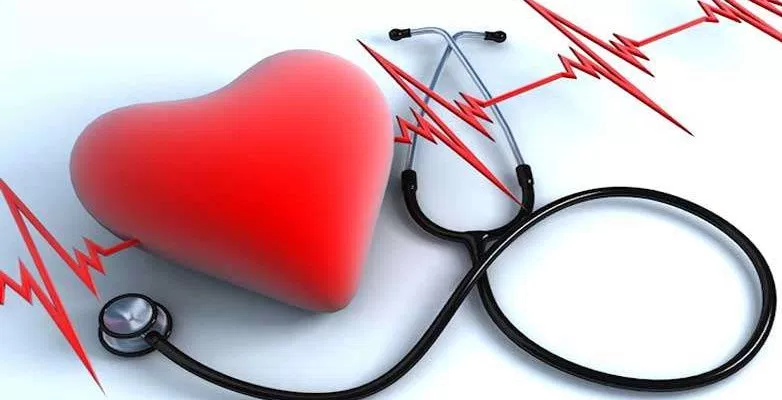 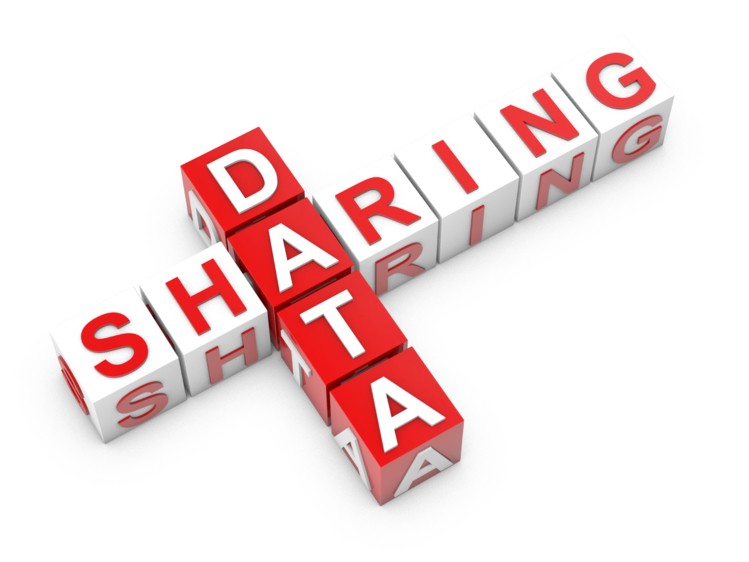 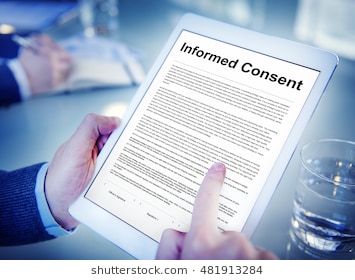 Secondary                       Data Sharing
Data collection,
Procedures and
Interventions
Screening
Informed Consent
The sponsor ensures oversight of any trial-related duties and functions
E6 (R2) Good Clinical Practice: Integrated Addendum to ICH E6(R1); US HHS, FDA, CDER, CBER, 2018
#ConV2X 2018
Blockchain Technology in Clinical TrialsCosts of Clinical Trials
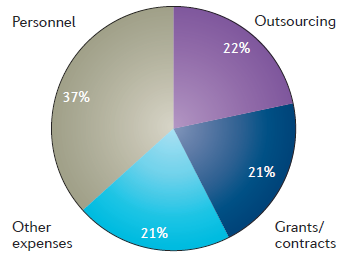 Median PIII trial costs:
US$ 21.4M
Martin L et al, Nat Rev Drug Discov 2017;16:381-382
#ConV2X 2018
Blockchain Technology in Clinical TrialsClinical Trial Flow - Patient
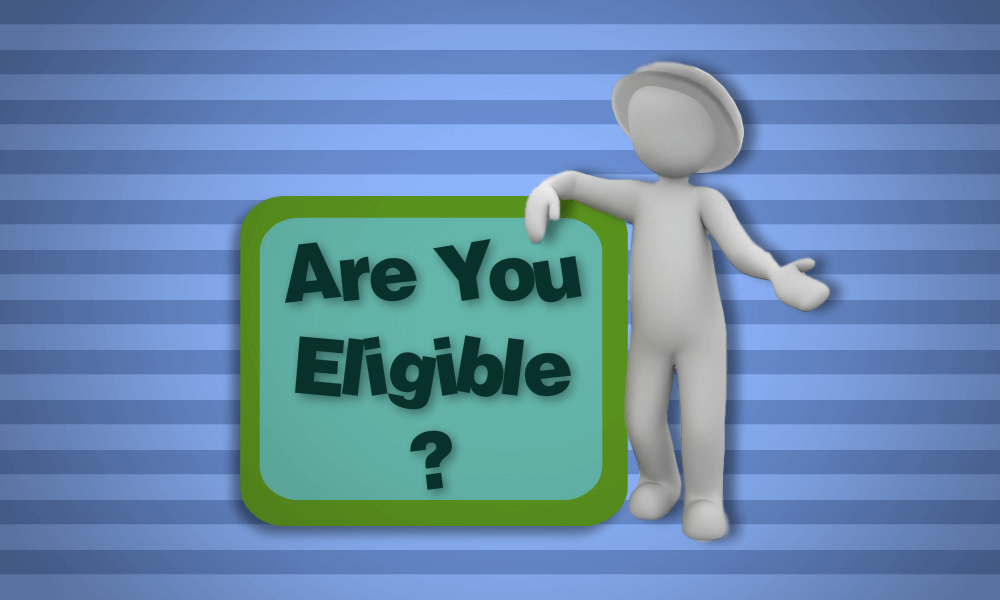 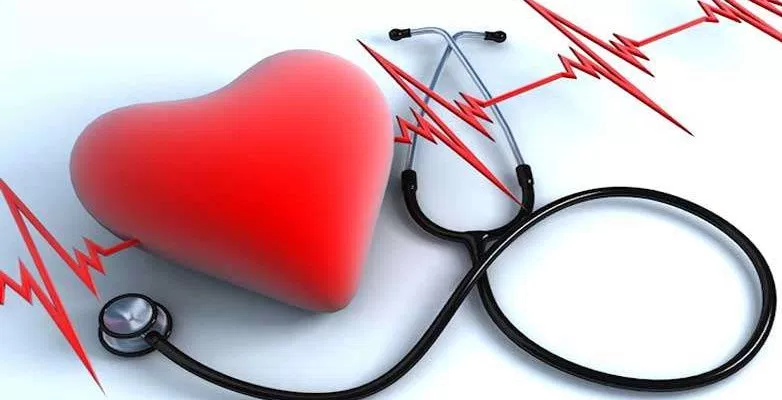 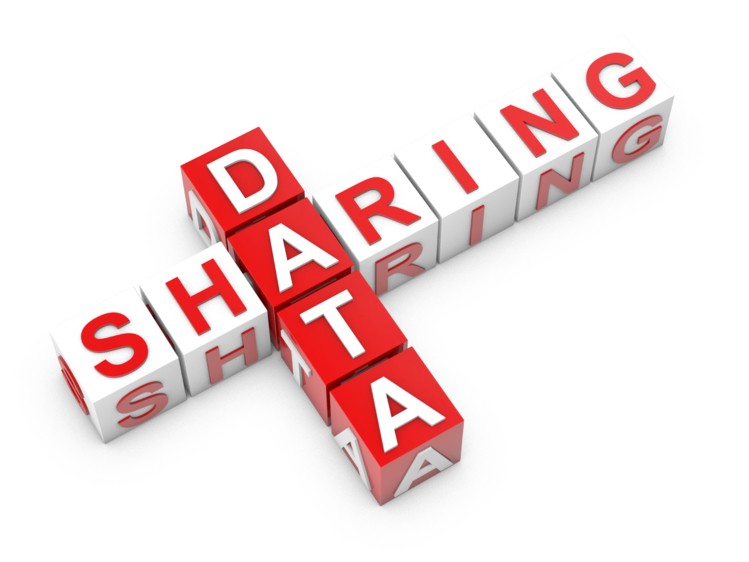 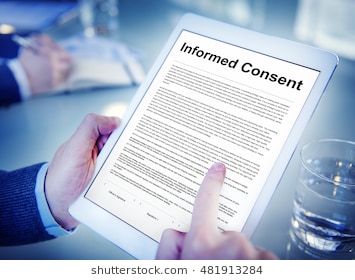 Secondary                       Data Sharing
Data collection,
Procedures and
Interventions
Screening
Informed Consent
Patient Safety, Rights and Empowerment
#ConV2X 2018
Blockchain Technology in Clinical TrialsClinical Trial Flow
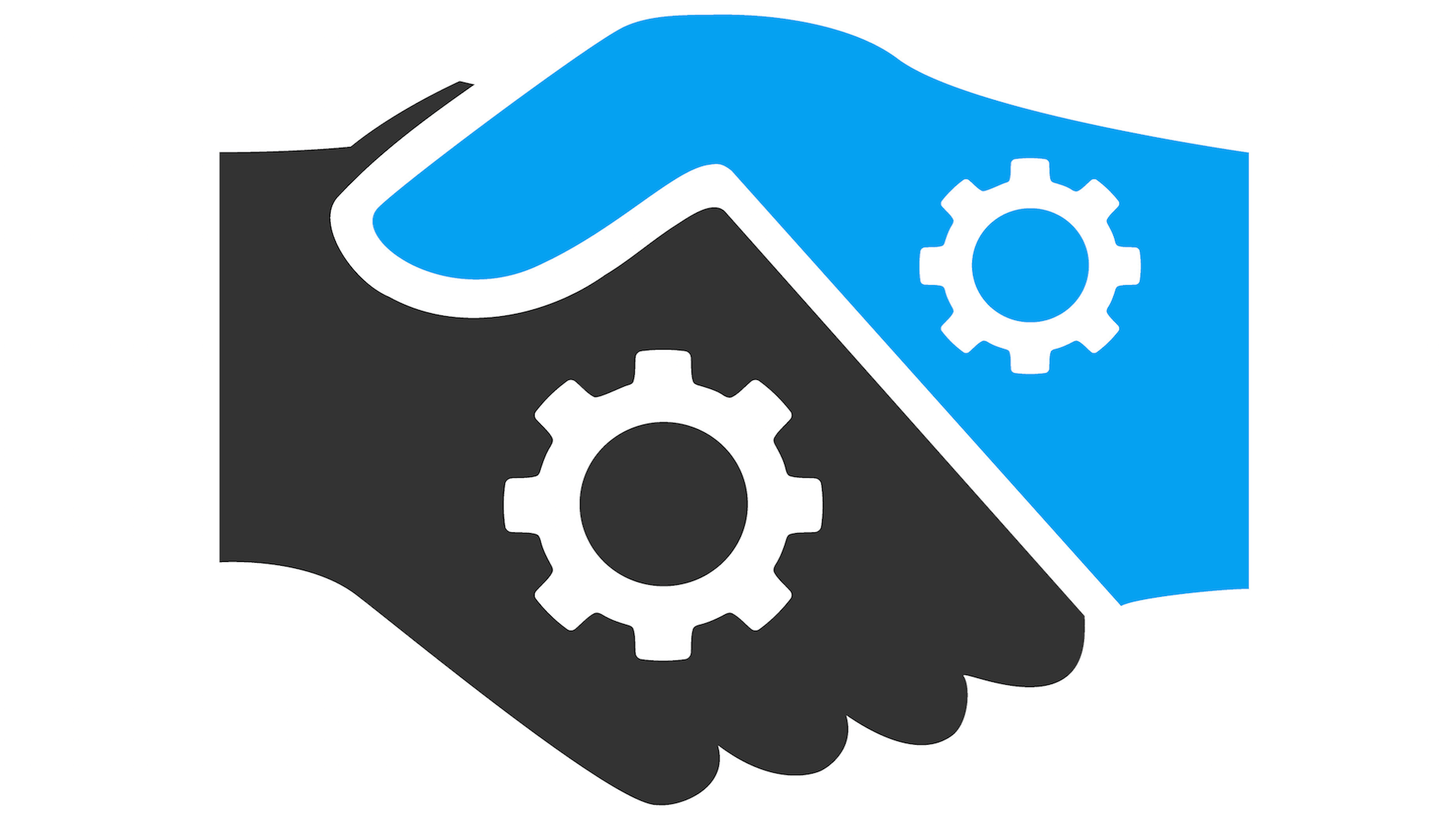 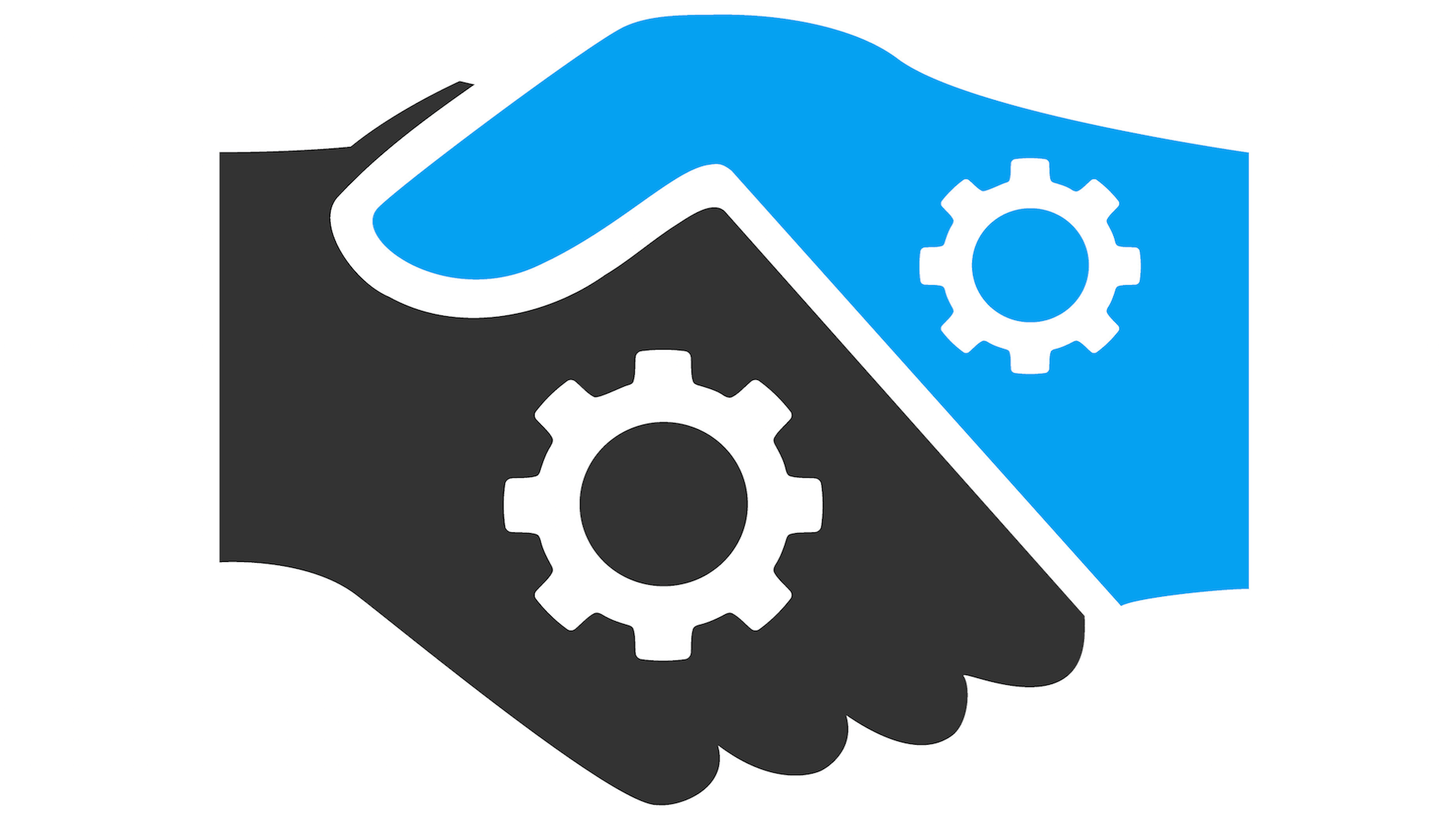 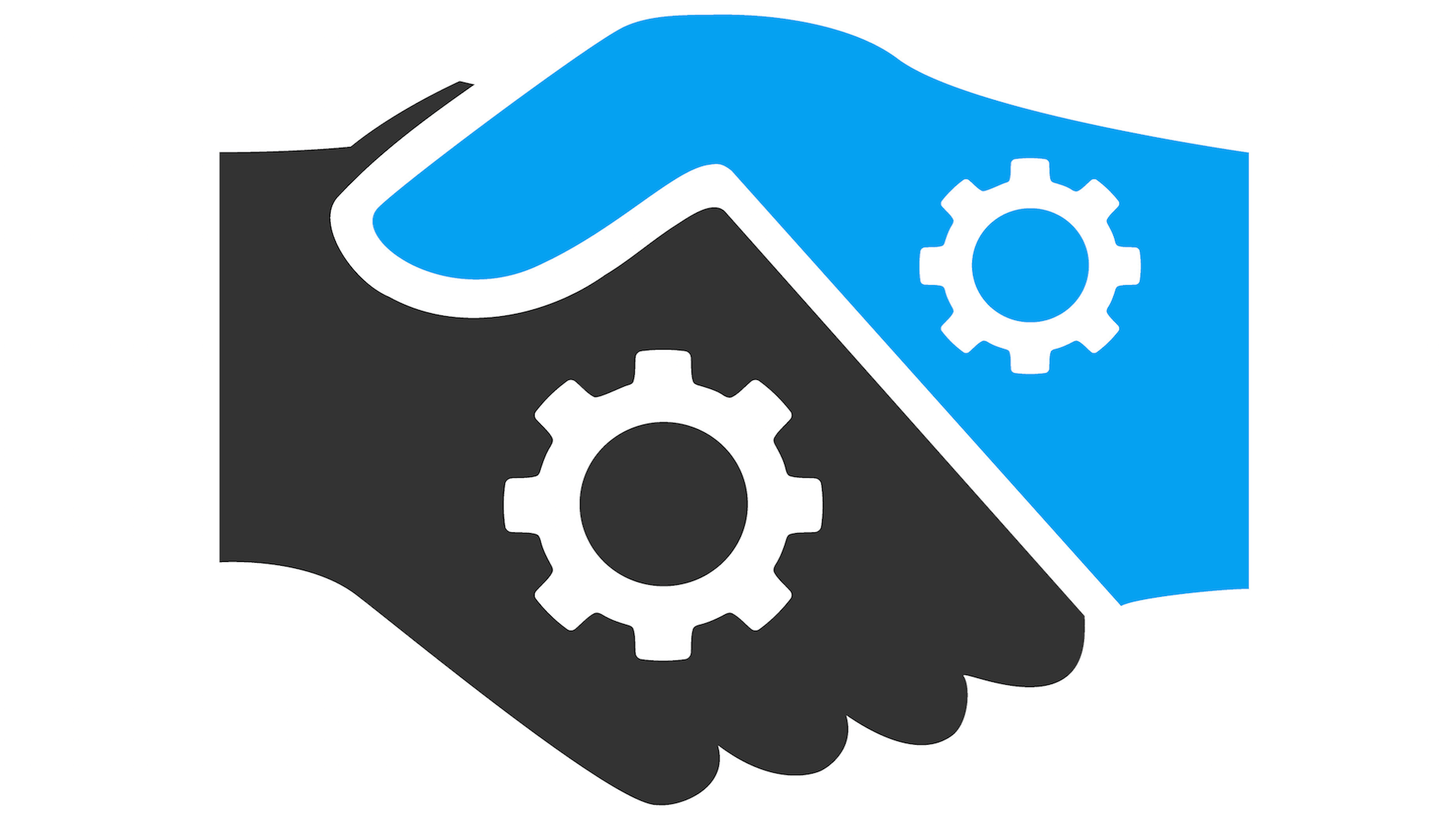 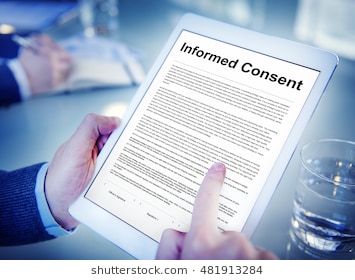 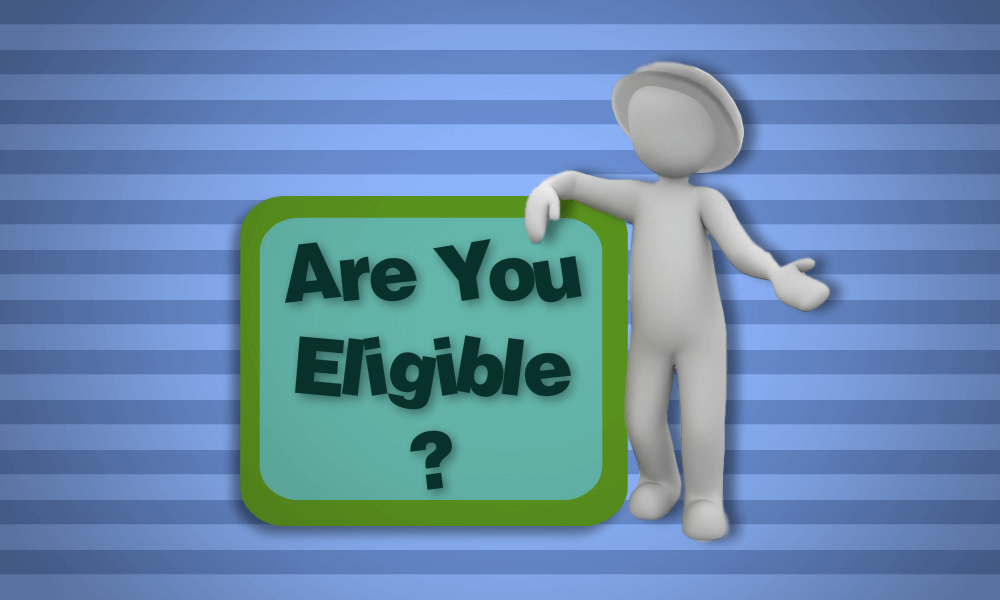 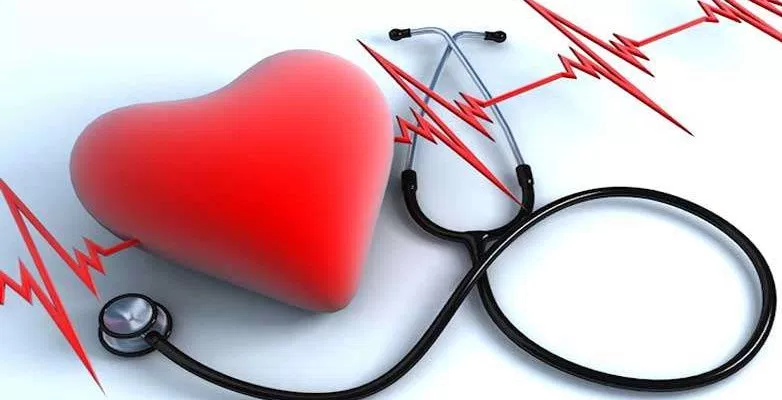 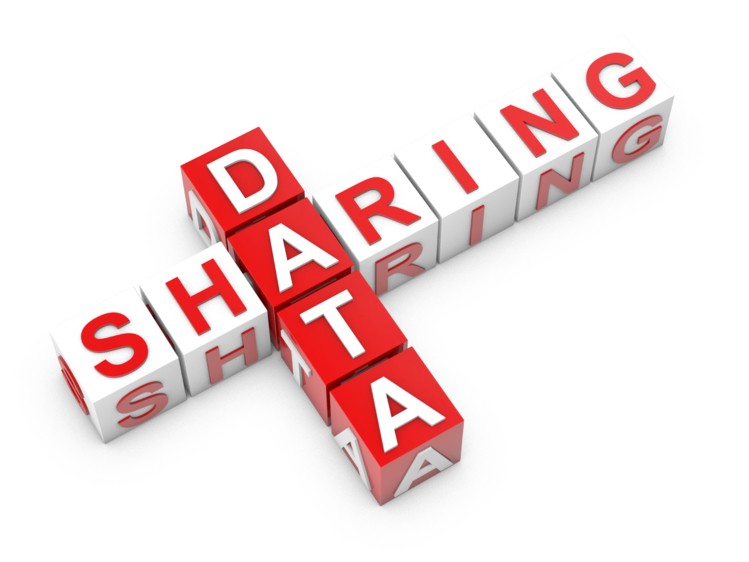 Informed Consent
Secondary                       Data Sharing
Data collection,
Procedures and
Interventions
Screening
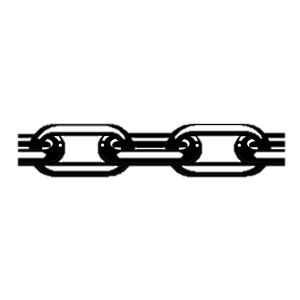 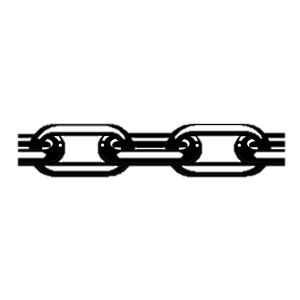 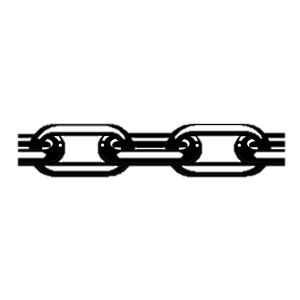 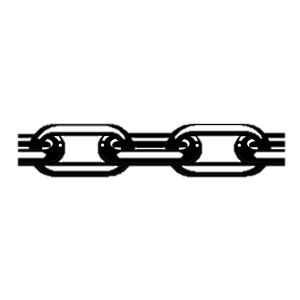 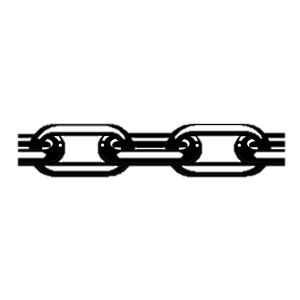 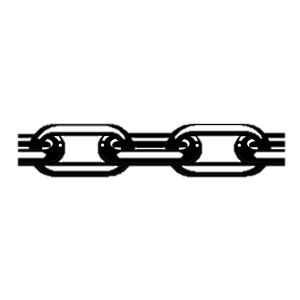 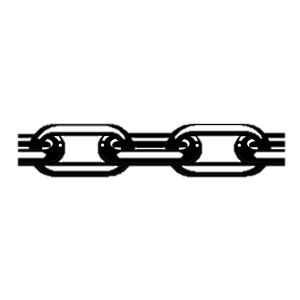 #ConV2X 2018
Blockchain Technology in Clinical Trials “Team Sport to create Win-Win-Win Situations”
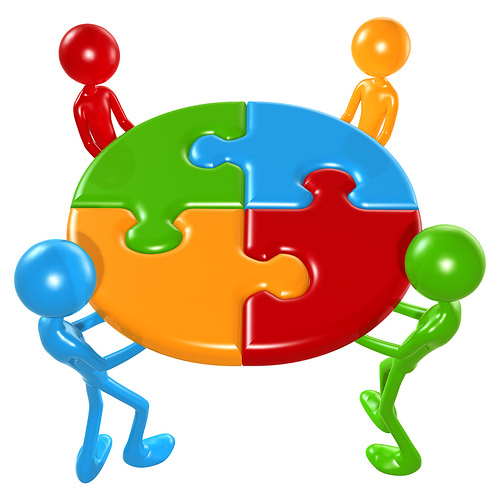 #ConV2X 2018
Blockchain Technology in Clinical Trials Endpoints
Trust


Compliance and Safety
Number, Type and Risk Level (Patient Safety) of Observations


Monitoring Costs and Time


Patient Satisfaction and Empowerment
#ConV2X 2018
Blockchain Technology in Clinical Trials Why don’t we really see blockchain-based clinical trials?
Limited Understanding of Blockchain Technology’s Value Proposition


Lack of Regulations


Lack of Standards


Practical Limitations
#ConV2X 2018
Blockchain Technology in Clinical Trials Practical Limitations: On-/Off-Chain Interactions
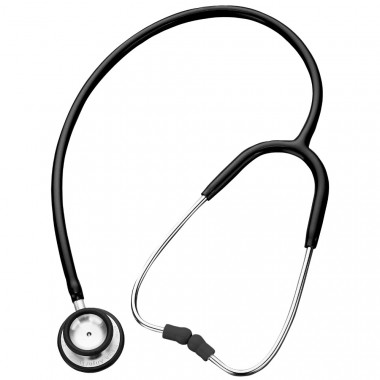 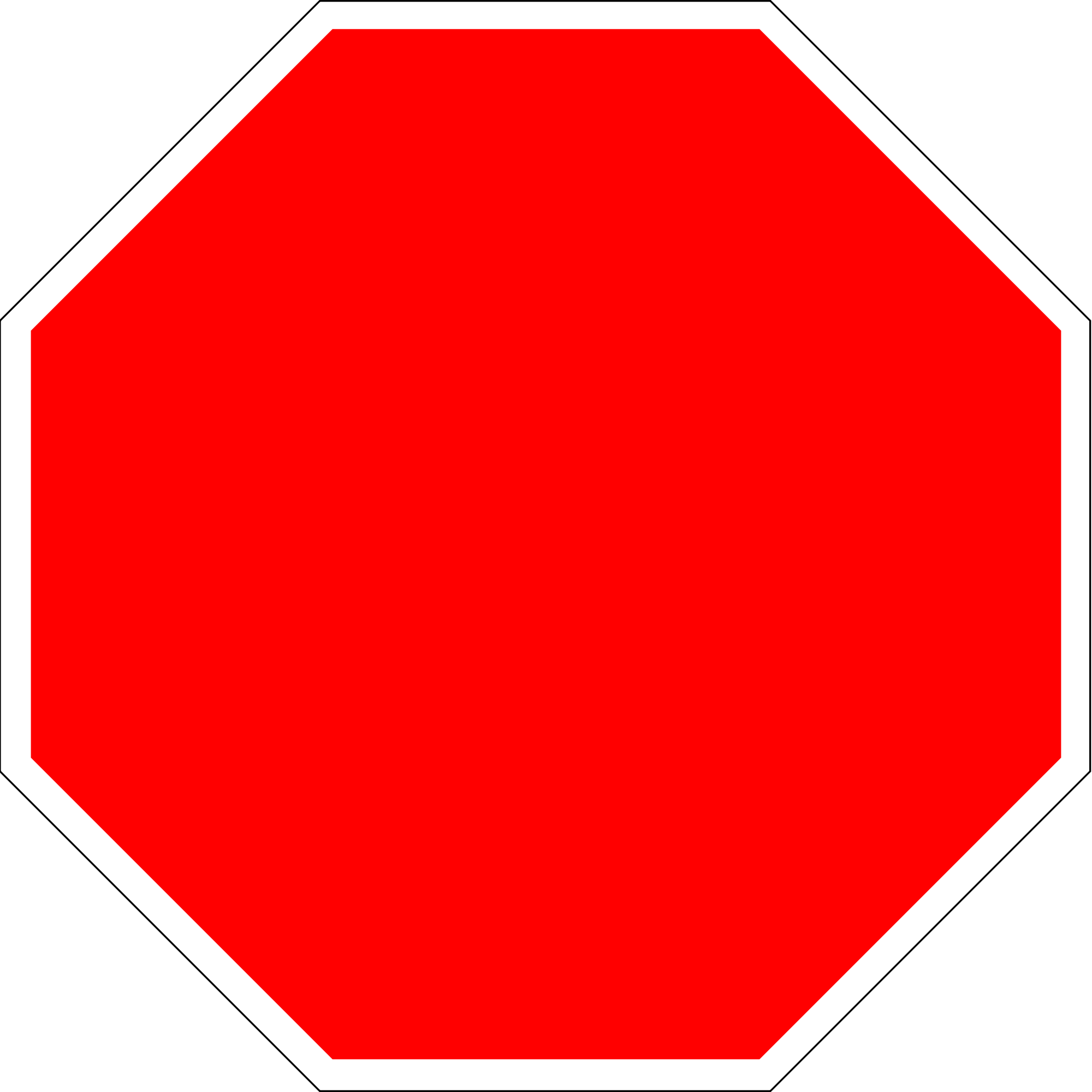 STOP
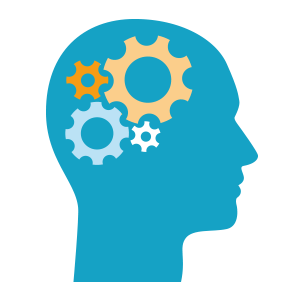 Blockchain Value Proposition
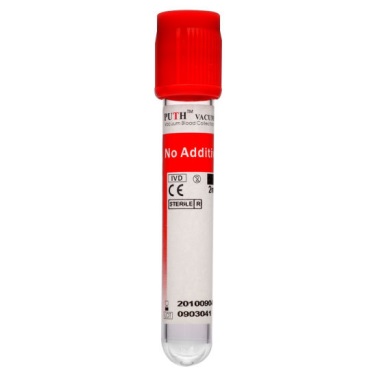 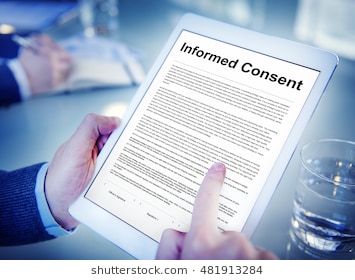 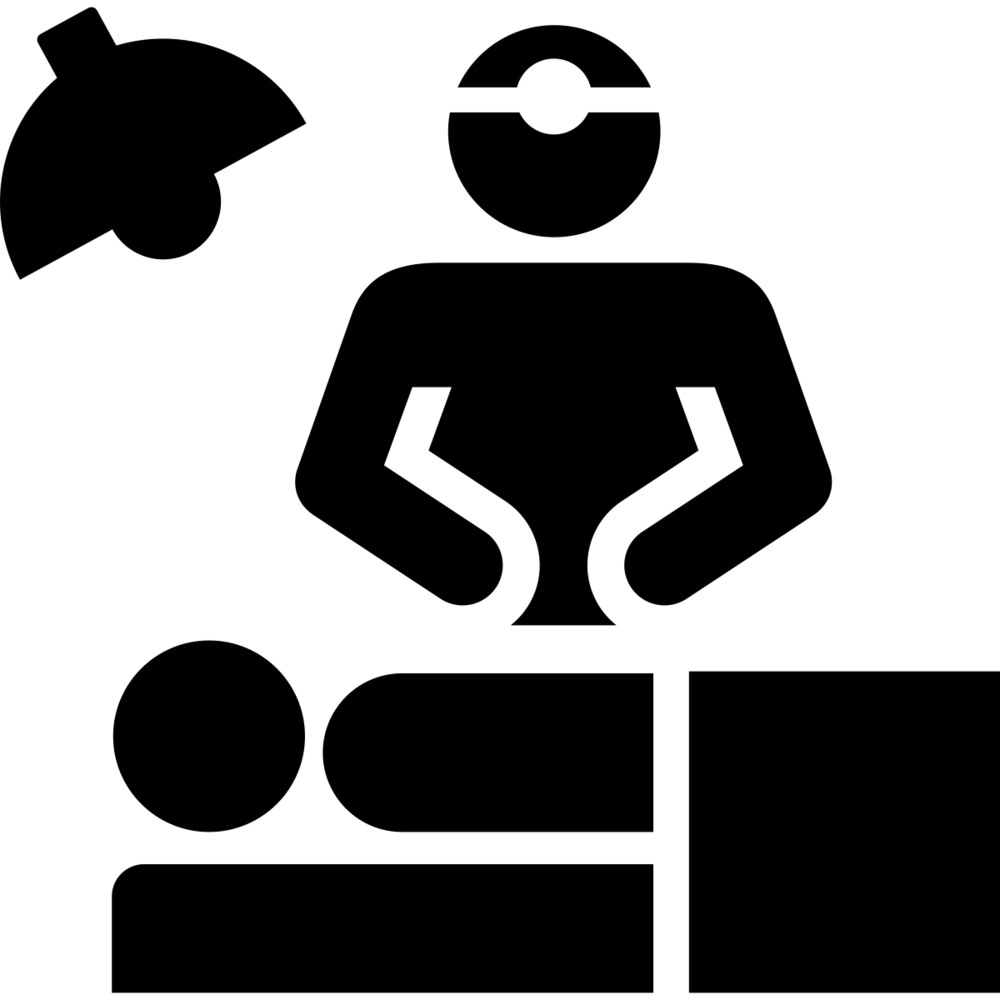 Informed Consent
“Human Factor”
#ConV2X 2018
Blockchain Technology in Clinical TrialsSummary
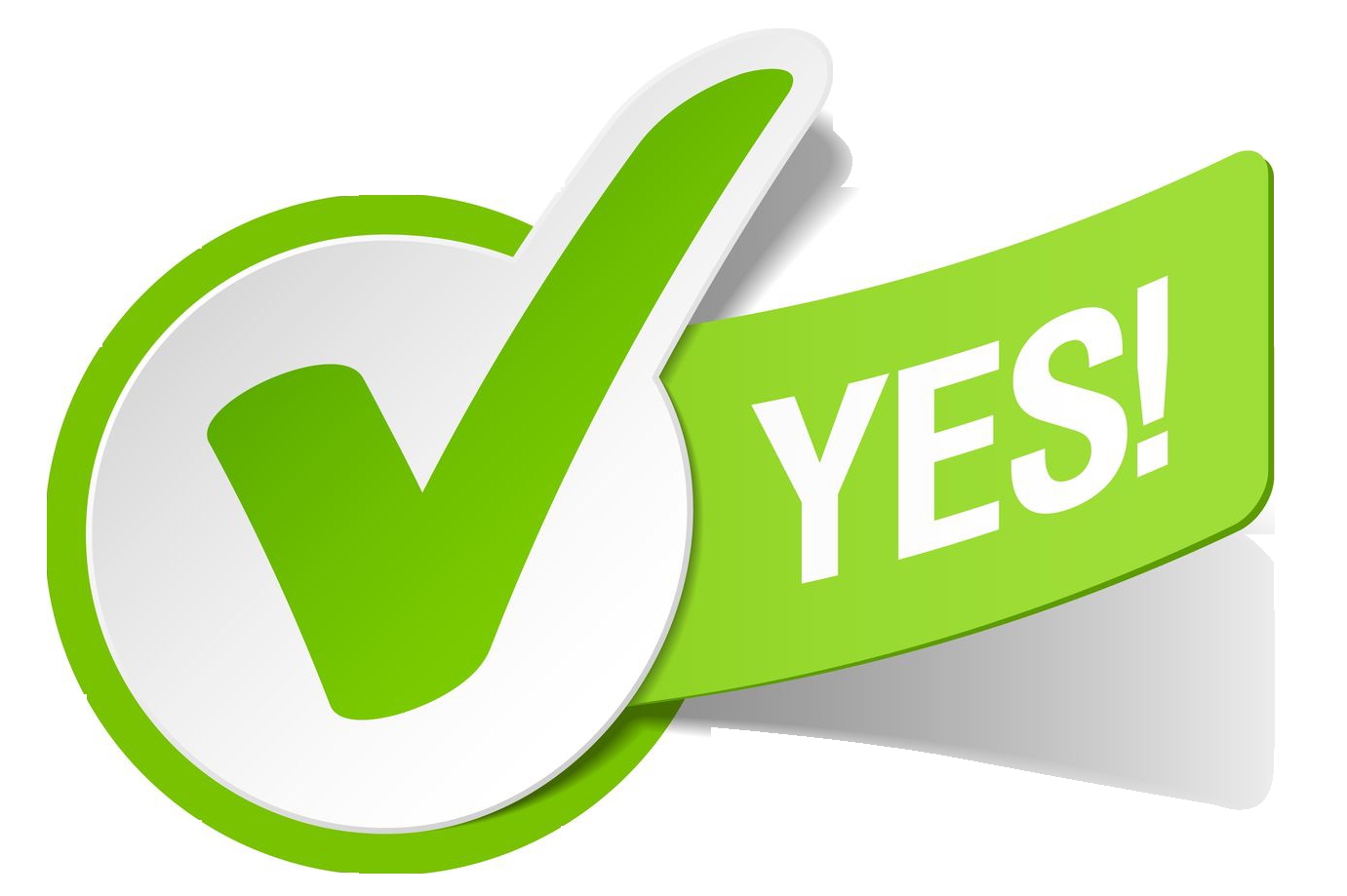 Does Blockchain Technology hold promise to Revolutionize Clinical Trials?


Is Blockchain Technology in Clinical Trials ready for Prime Time yet?


Let’s Collaborate

Communication of Blockchain Technology’s Value Proposition
Definition of Standards
Creation of Regulatory Framework
Digitalization of Clinical Trials
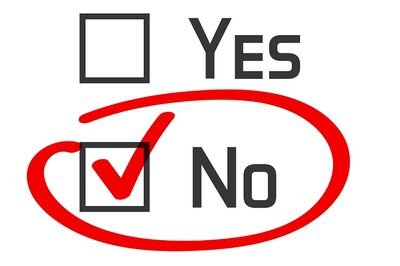 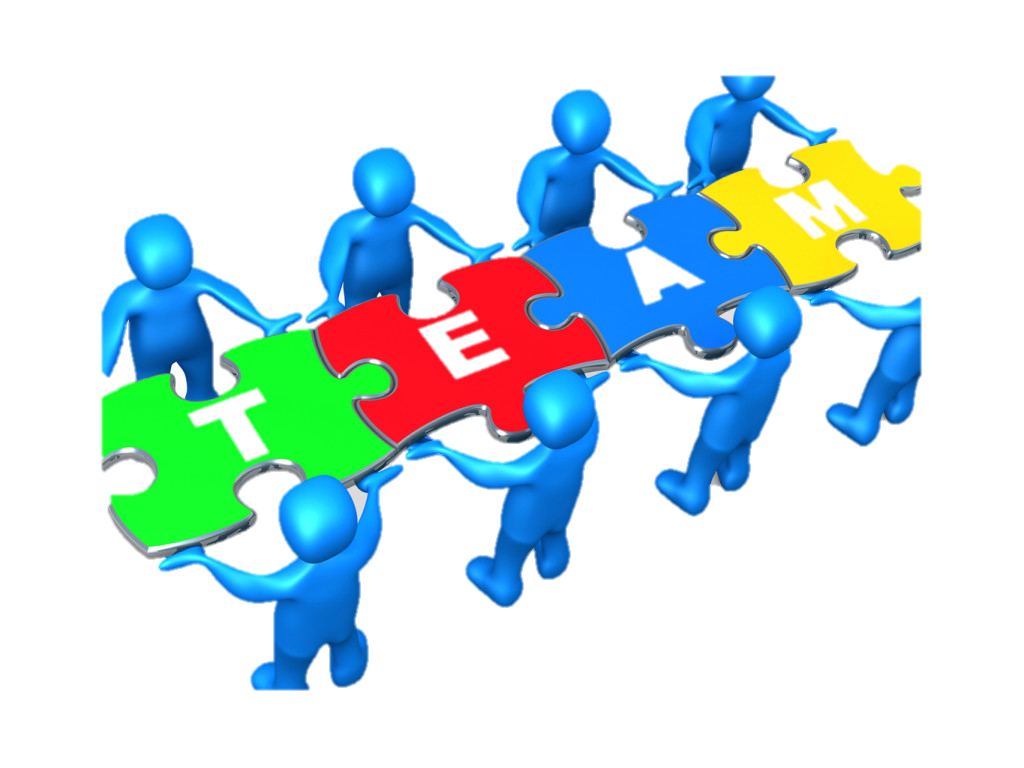 #ConV2X 2018